НАЙДИ СКОРОСТЬ ТЕЛА
3
t = 12 мин
s = 3 км
1
t = 60 c
s = 720 м
2
t = 2 мин
s = 240 м
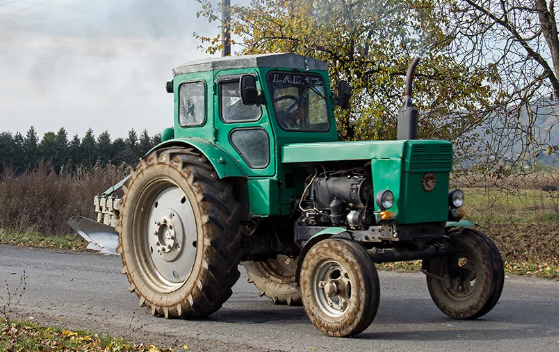 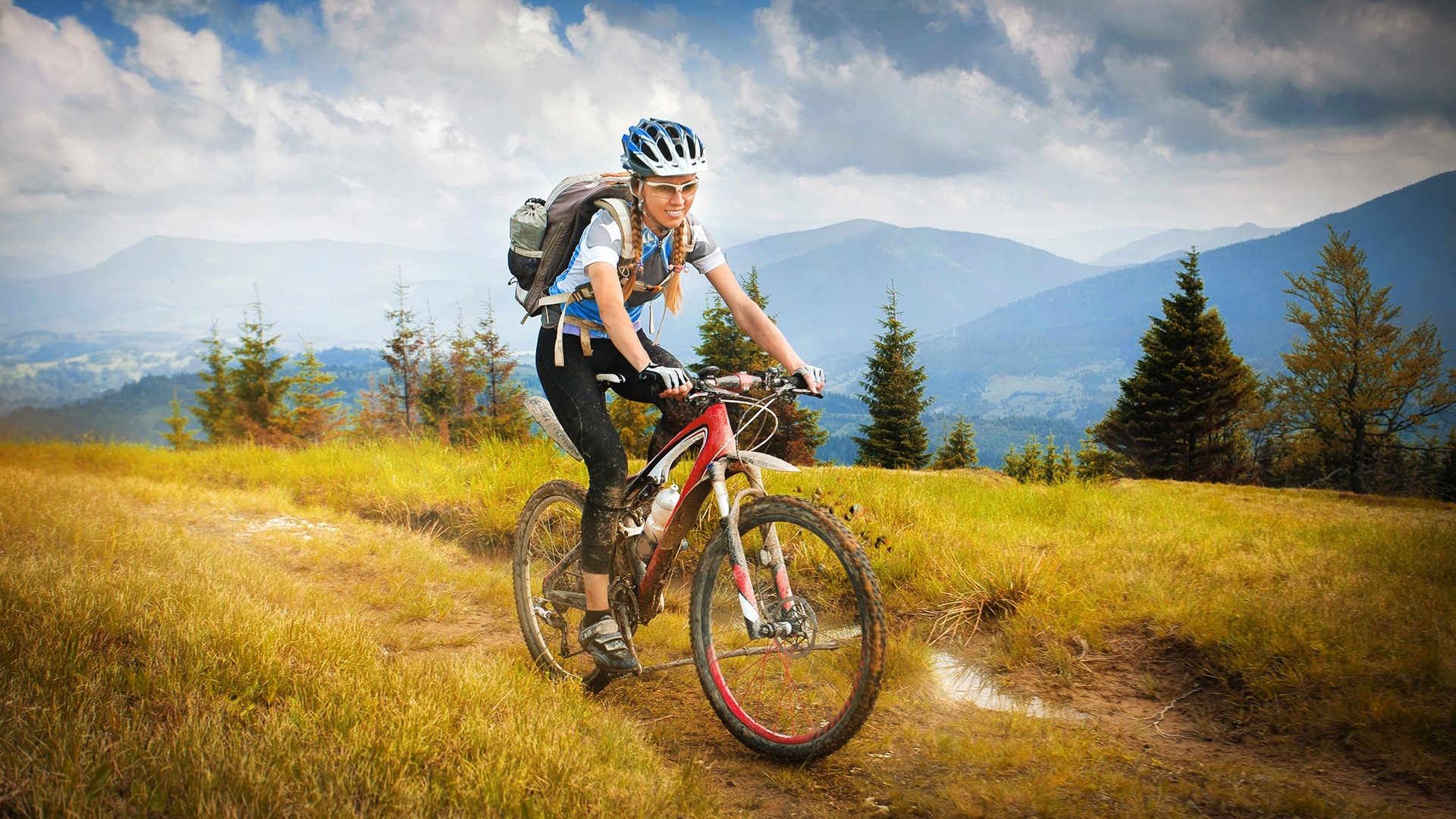 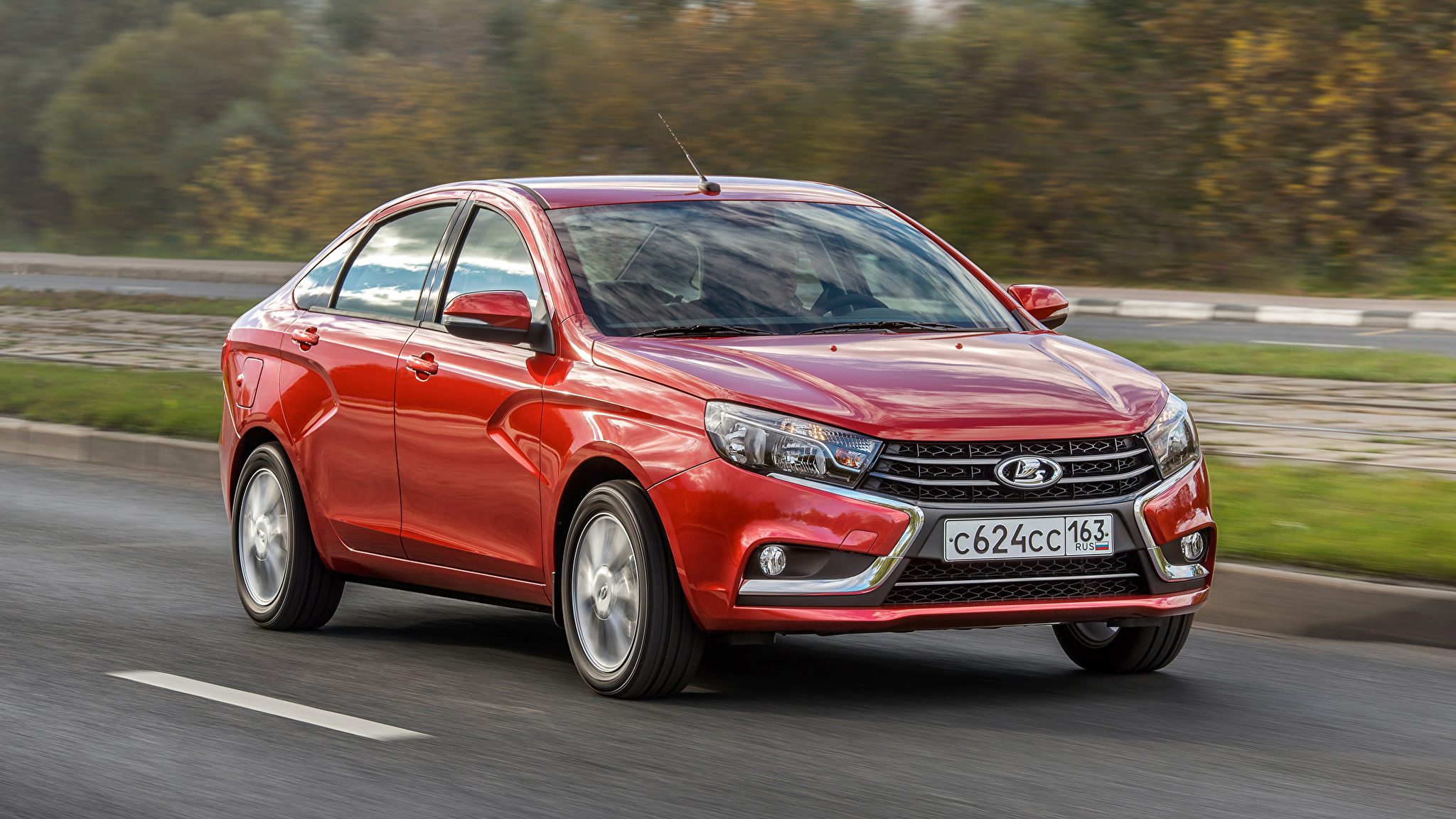 НАЙДИ ПУТЬ
1
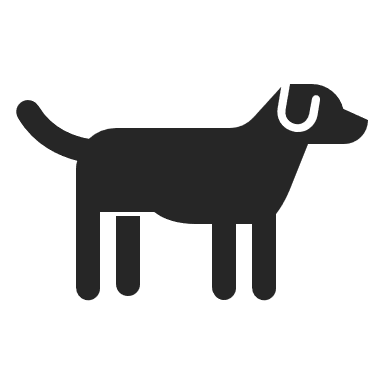 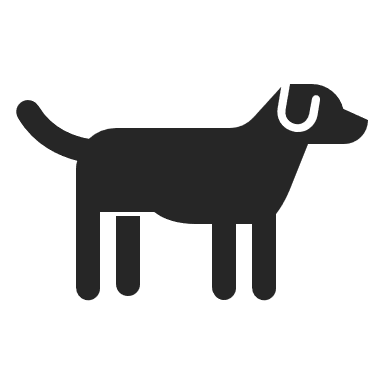 Х, М
0
1
НАЙДИ ПУТЬ
2
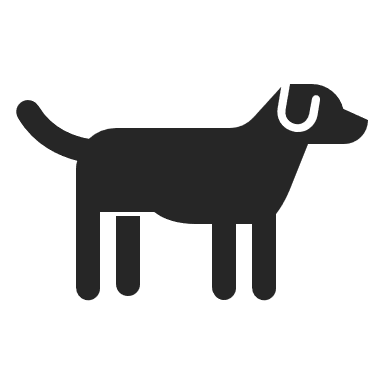 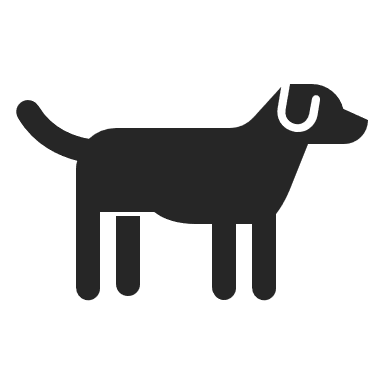 Х, М
0
1
НАЙДИ ПУТЬ
3
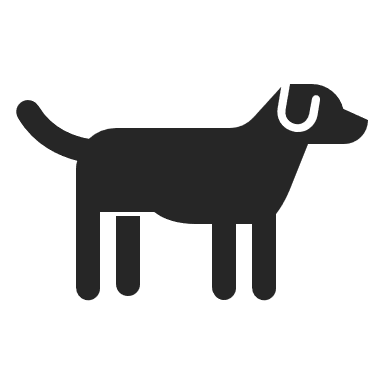 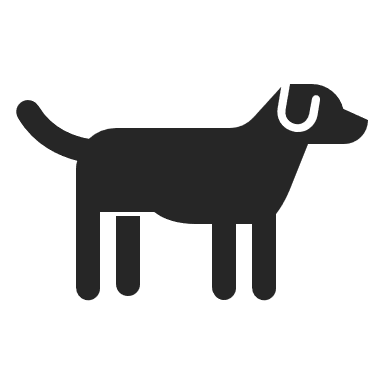 Х, М
0
1
НАЙДИ  ВРЕМЯ И ПУТЬ
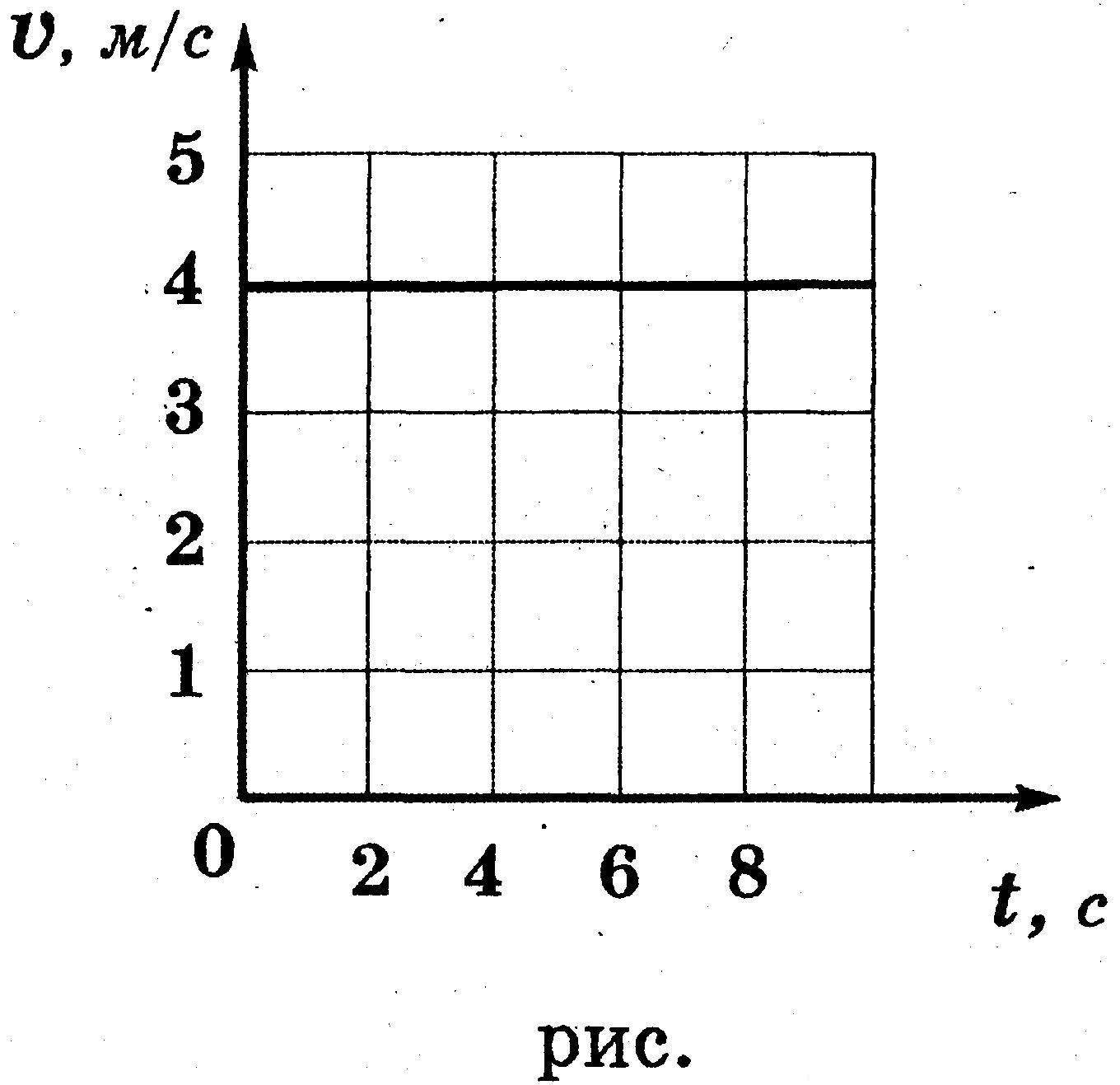 1
НАЙДИ  ВРЕМЯ И ПУТЬ
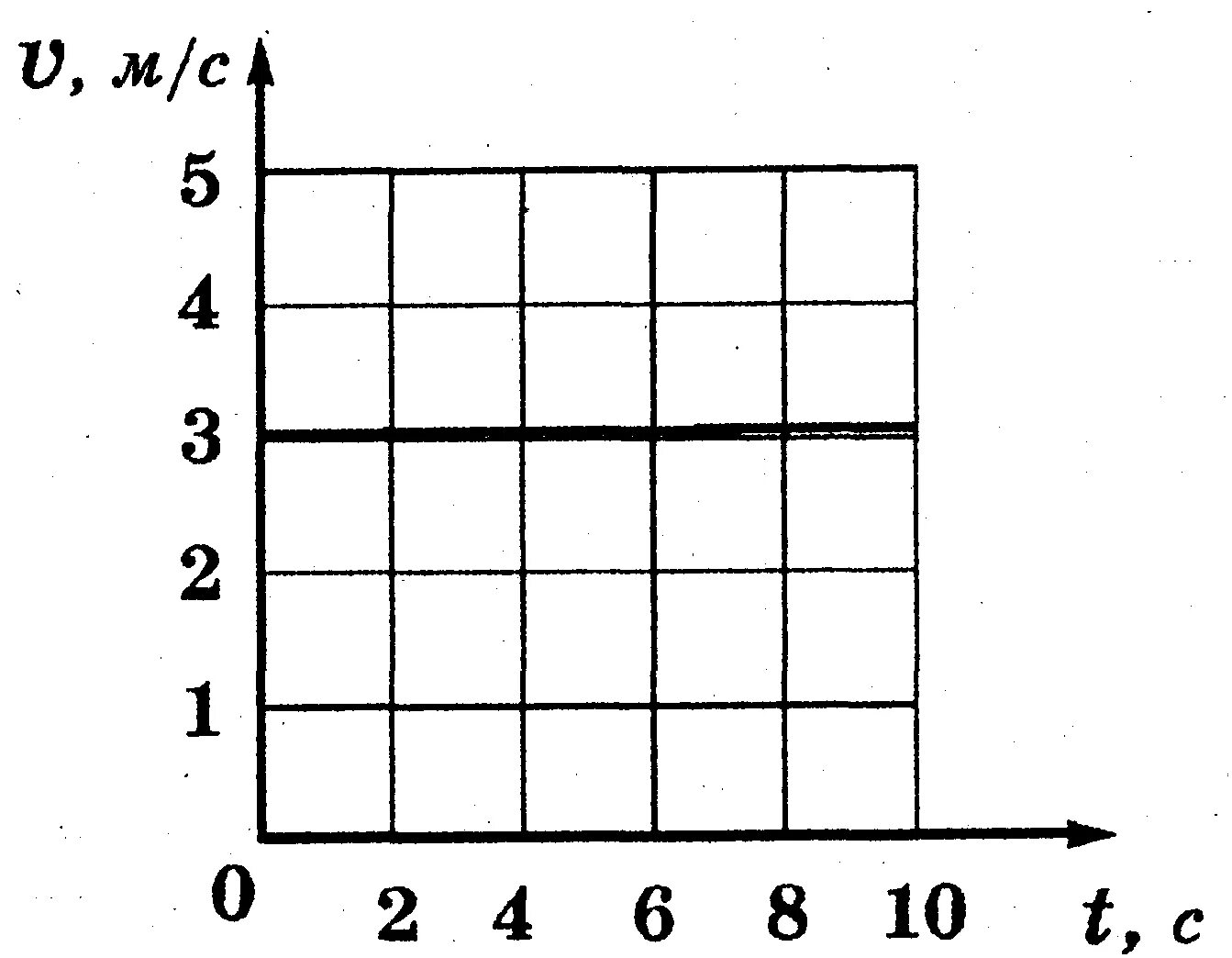 2
НАЙДИ  ВРЕМЯ И ПУТЬ
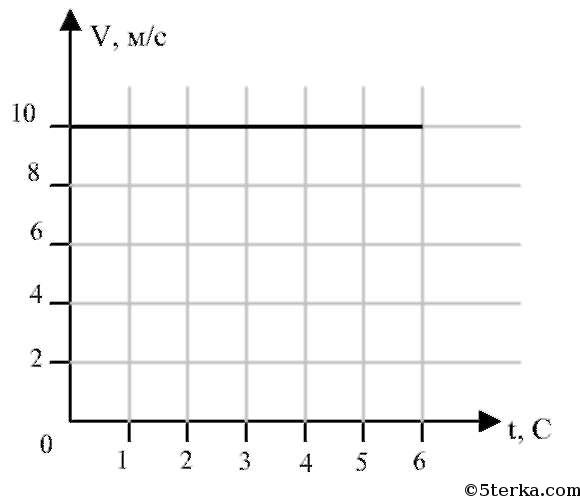 3
НАЙДИ  СКОРОСТЬ
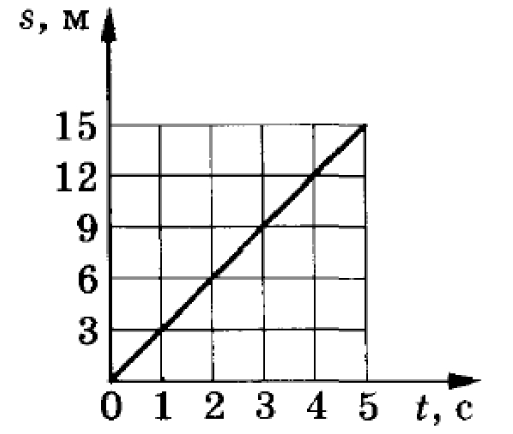